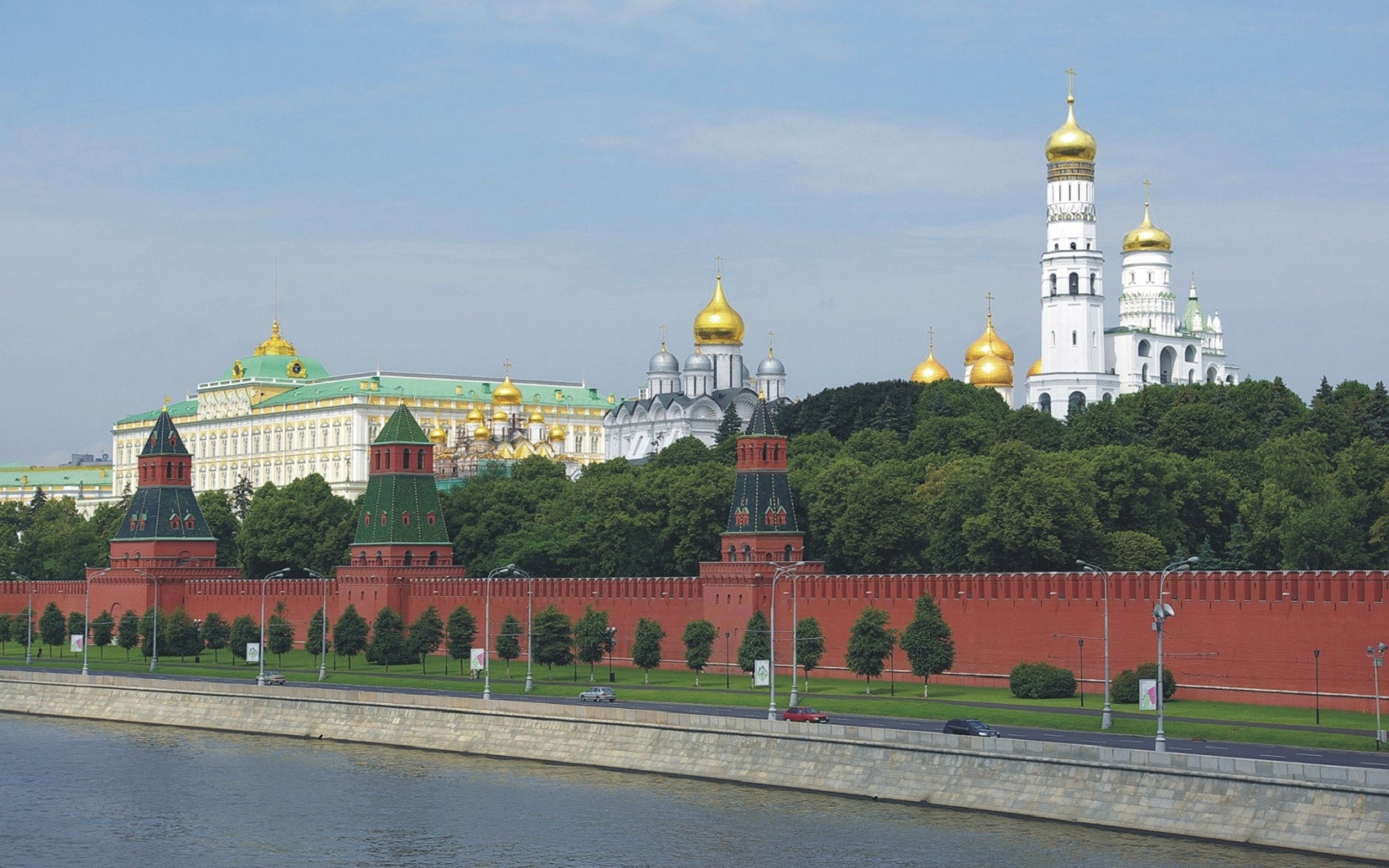 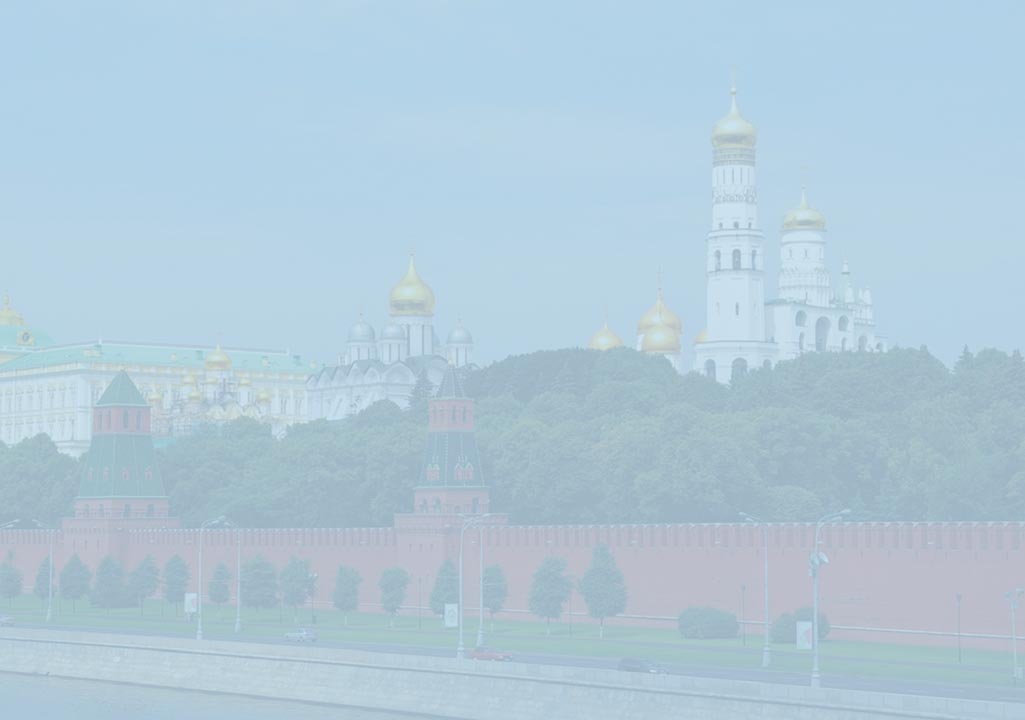 ПРАВОСЛАВНАЯКУЛЬТУРА РОССИИ
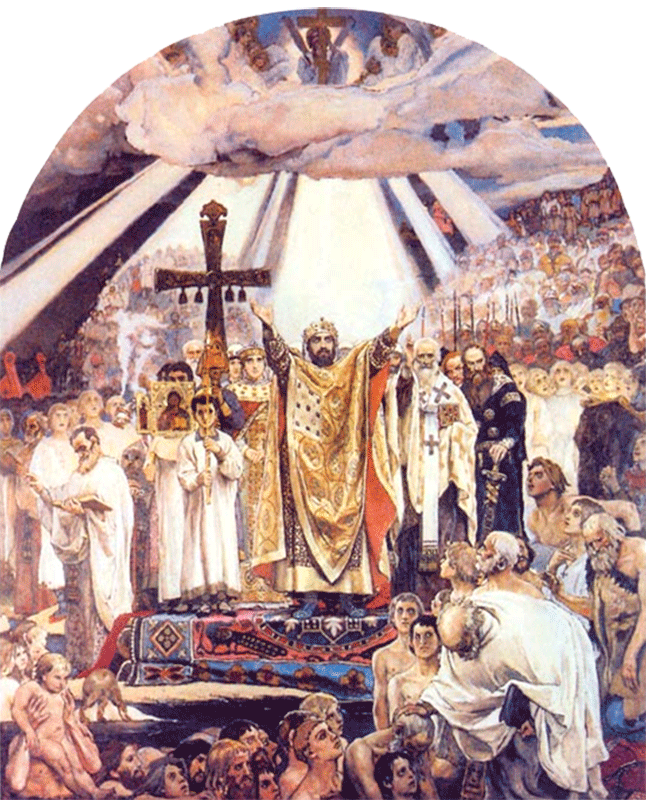 ИКОНА
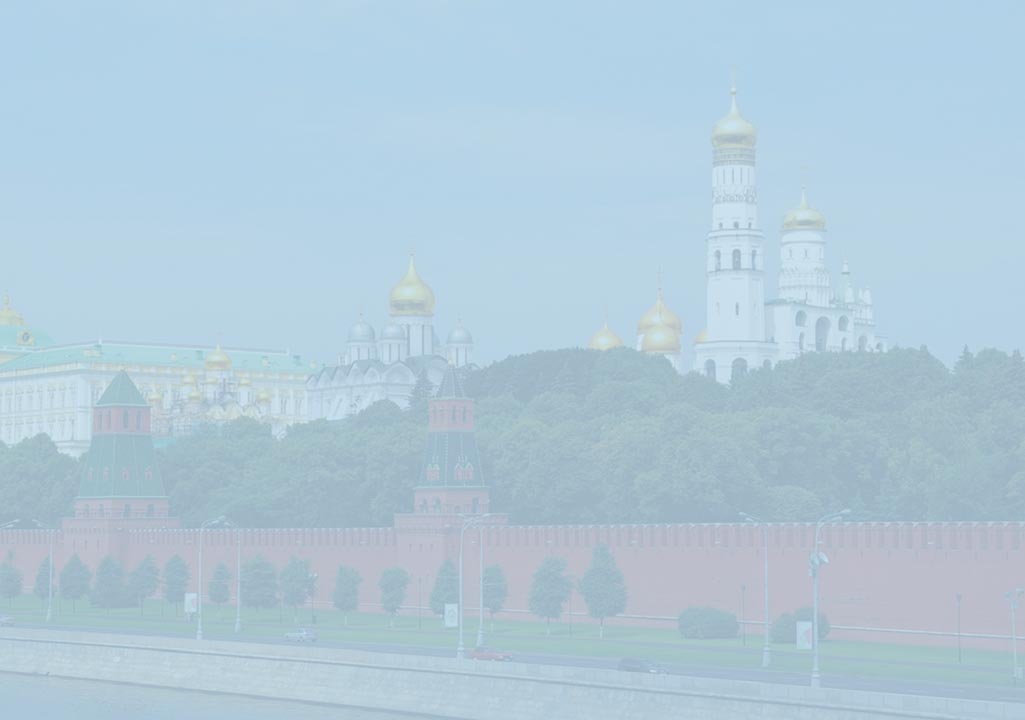 18.«ТРОИЦА» ПРЕПОДОБНОГО АНДРЕЯ РУБЛЕВА
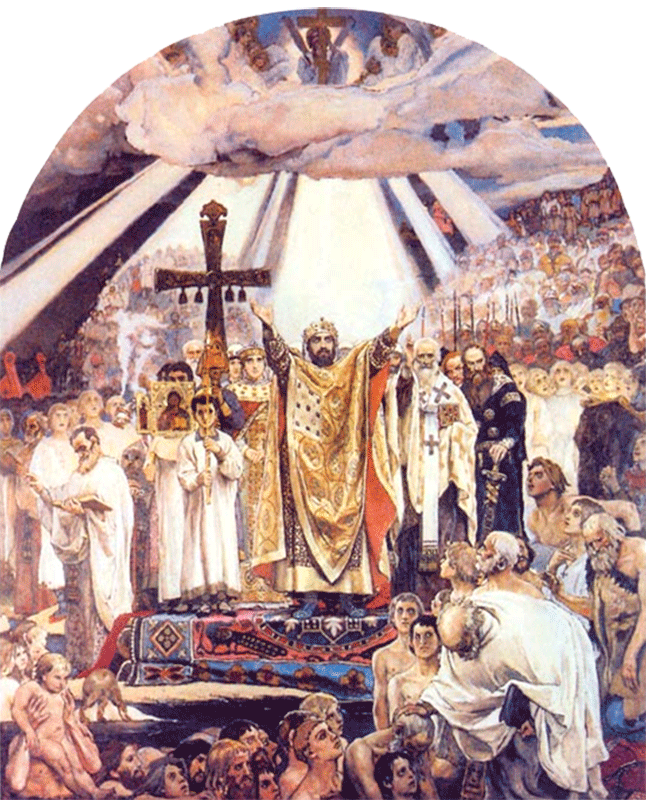 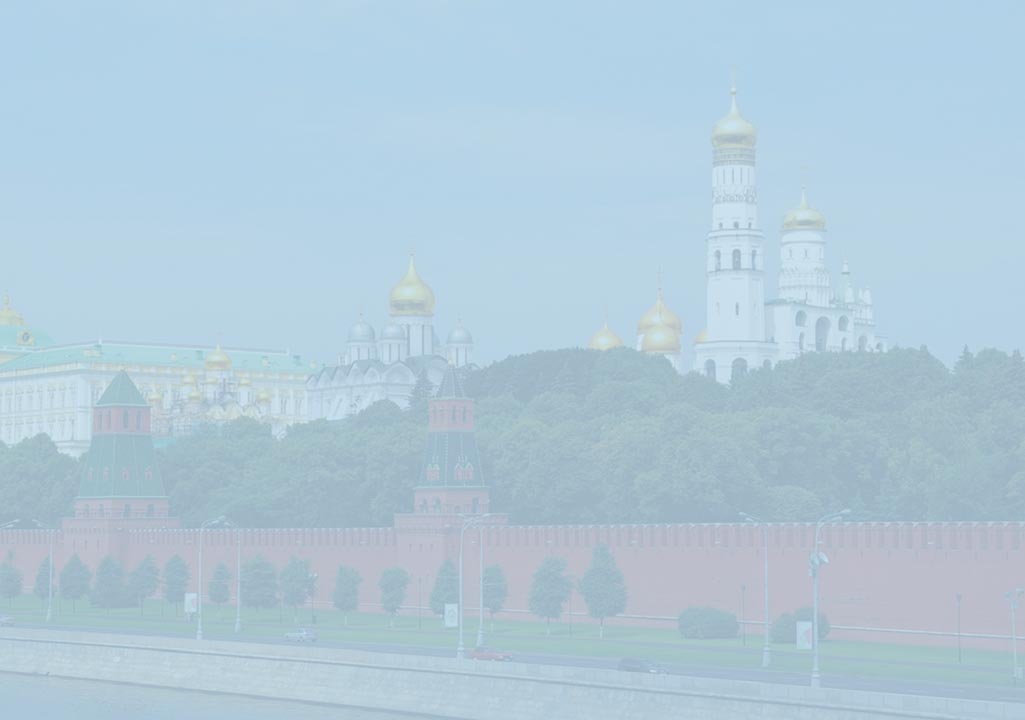 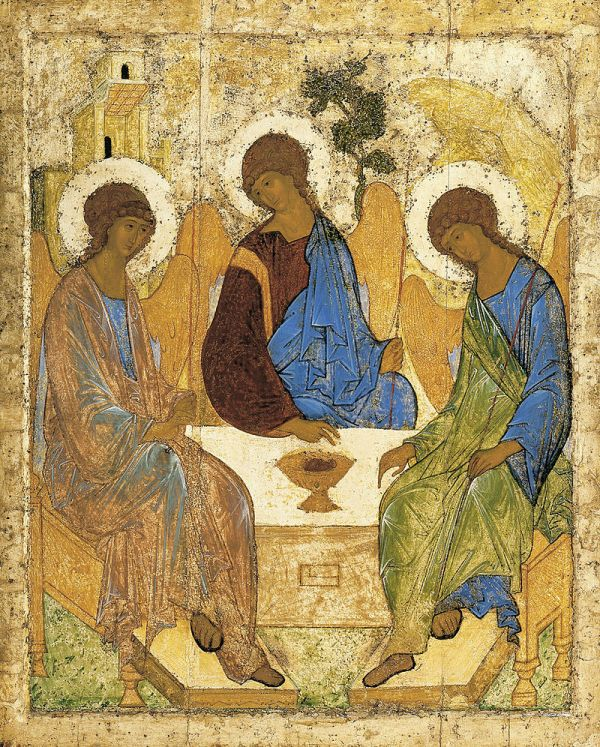 Троица. Преподобный Андрей Рублев
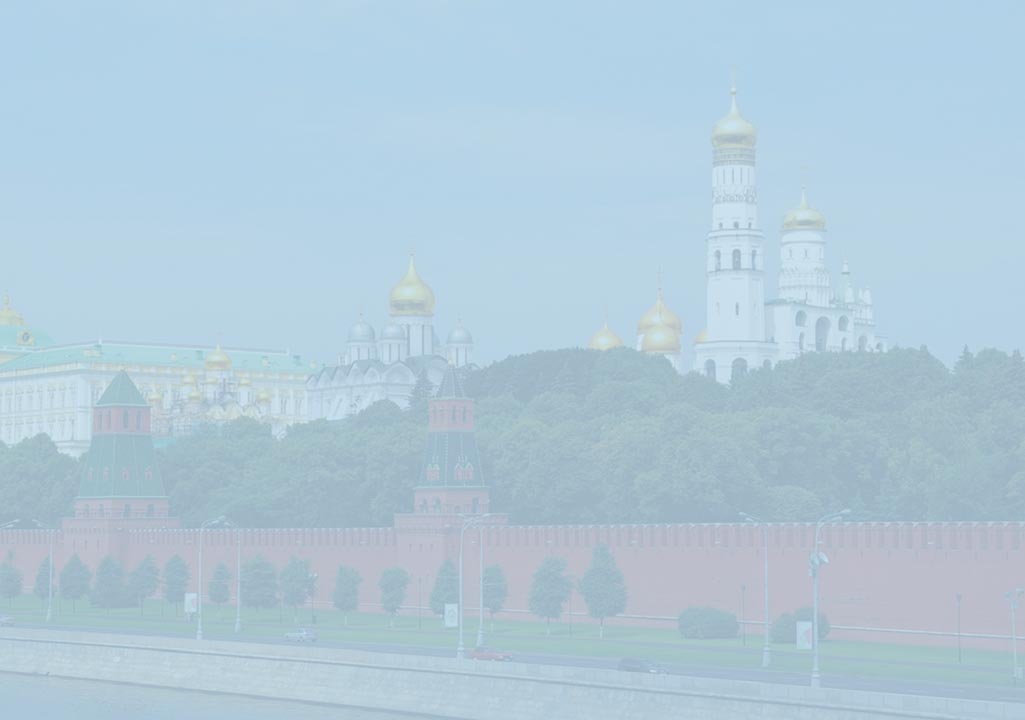 Каждый мазок и каждая линия проведены трепетной рукой. Цвет не составляется заранее. Одна краска просвечивает сквозь другую, и одежды боковых Ангелов, подобных которым нет на земле, мерцают и переливаются. А в одеждах среднего Ангела — созвучие густо-вишневого, золота и знаменитого рублевского «голубца» — чистейшей ляпис-лазури, самой драгоценной и очень любимой древними мастерами краски.
Г. Ветрова. «Русское искусство»
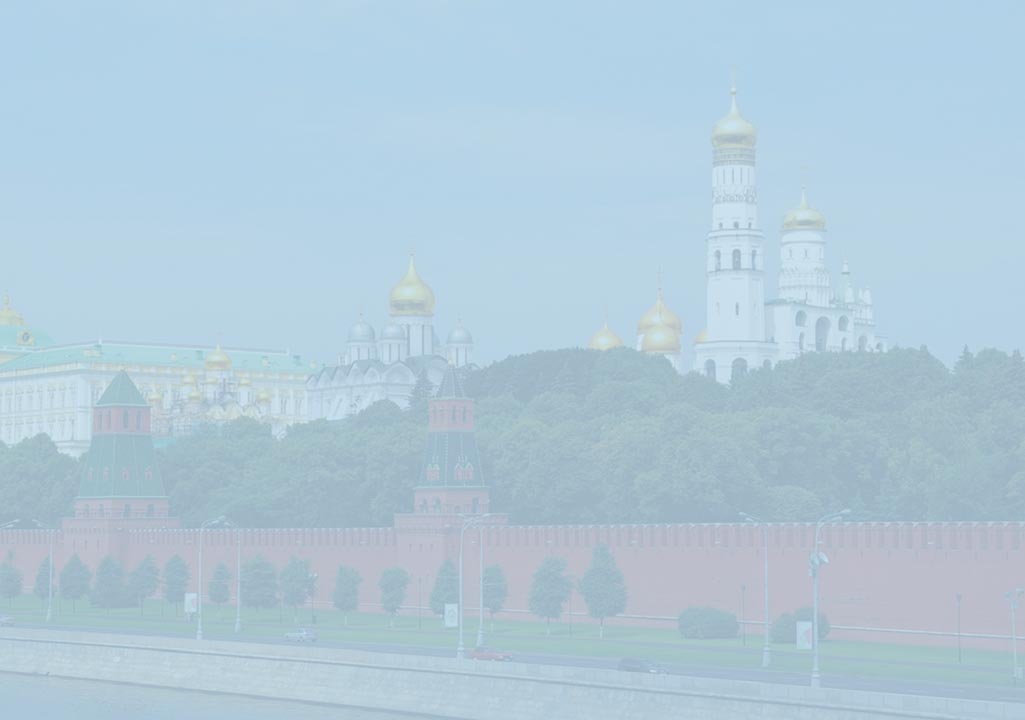 Легкие и чистые сочетания цвета «подсмотрены» у русской природы — васильки в спелых хлебах, сизо-зеленые оттенки зреющей ржи, цвет летнего неба, золото солнечных лучей. Лица Ангелов под пышными шапками волос и похожи, и не уловимо разнятся. Вместе с кротостью в них есть «крепость», неодолимая внутренняя сила.
Г. Ветрова. «Русское искусство»
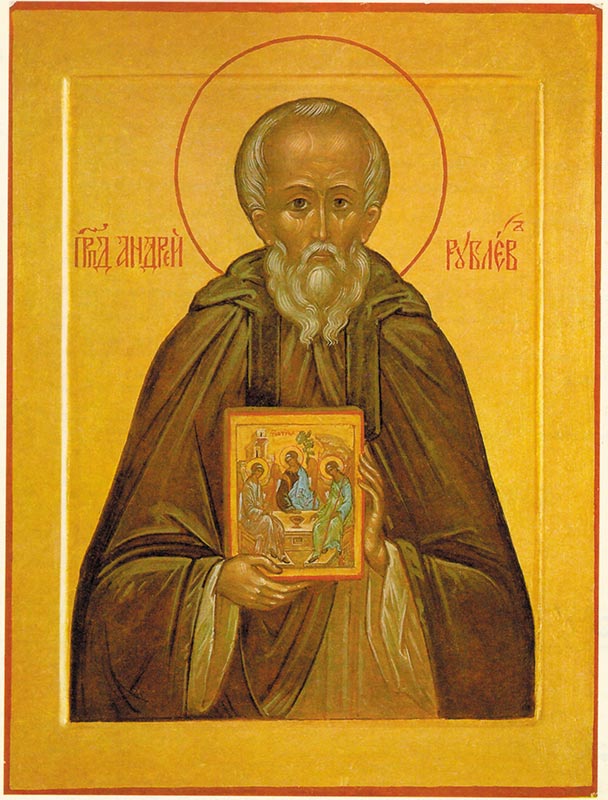 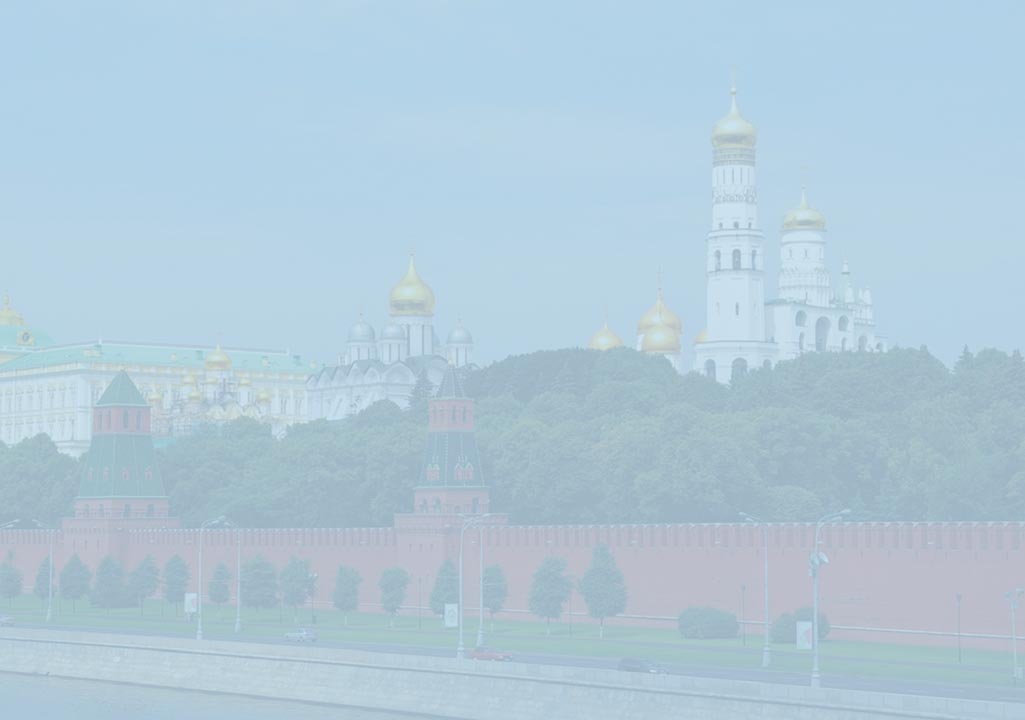 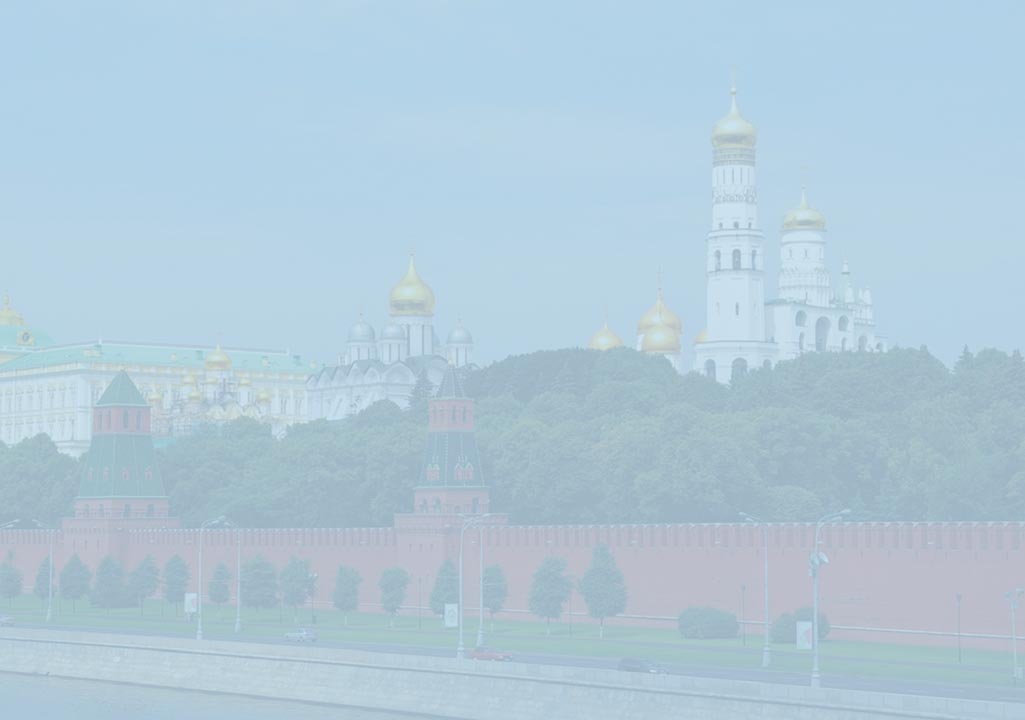 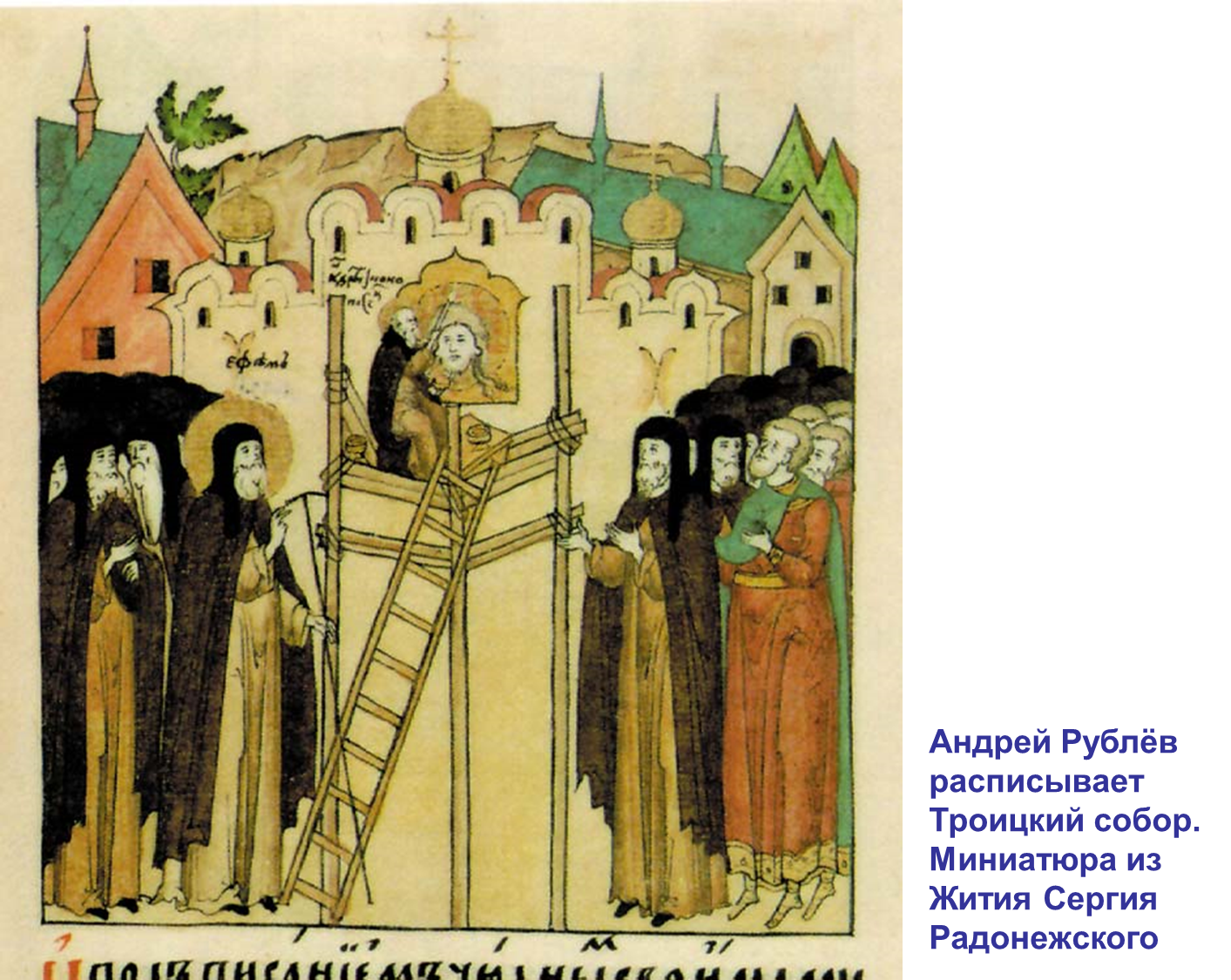 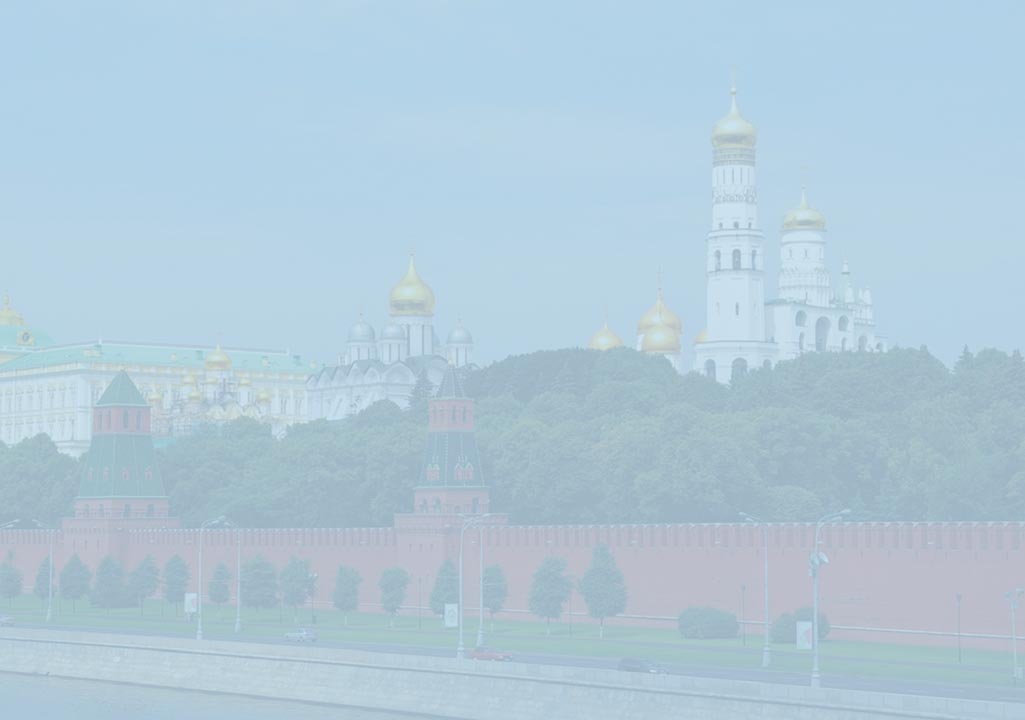 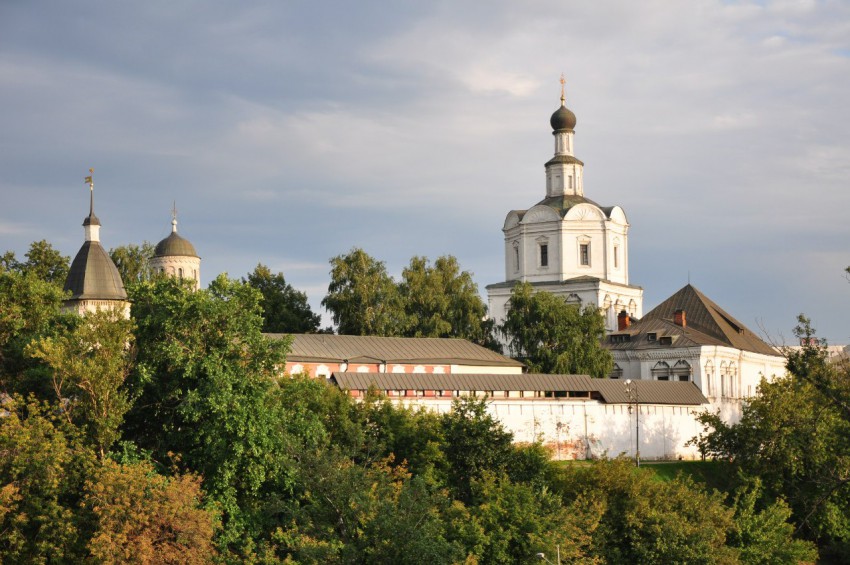 Спасо- Андроников монастырь. Москва. Здесь покоятся мощи преподобного Андрея Рублева
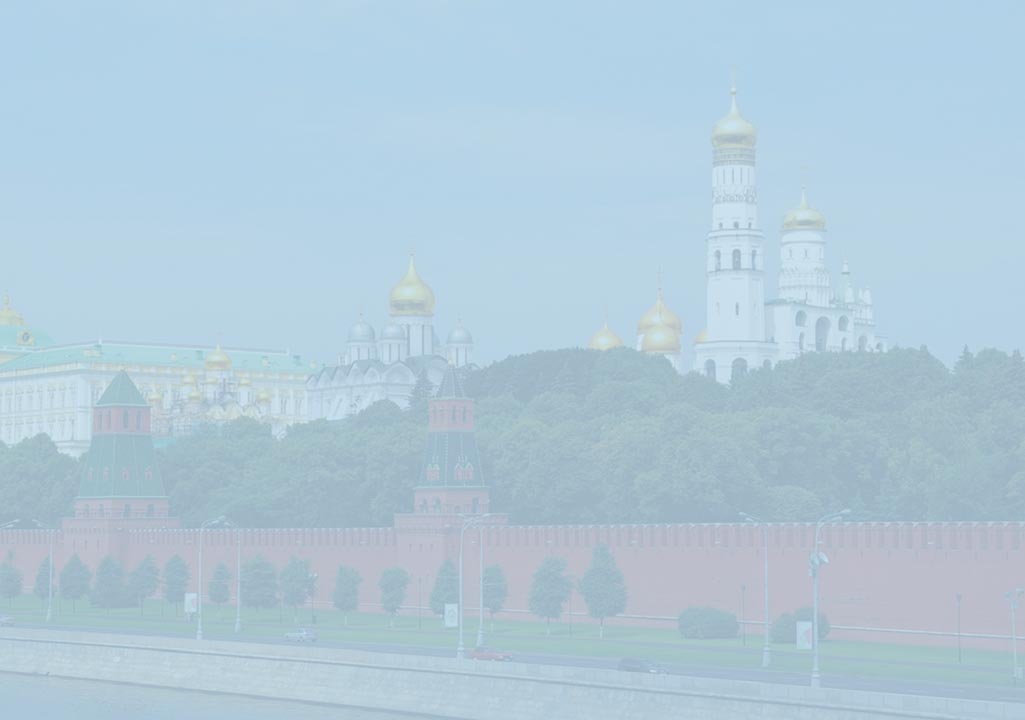 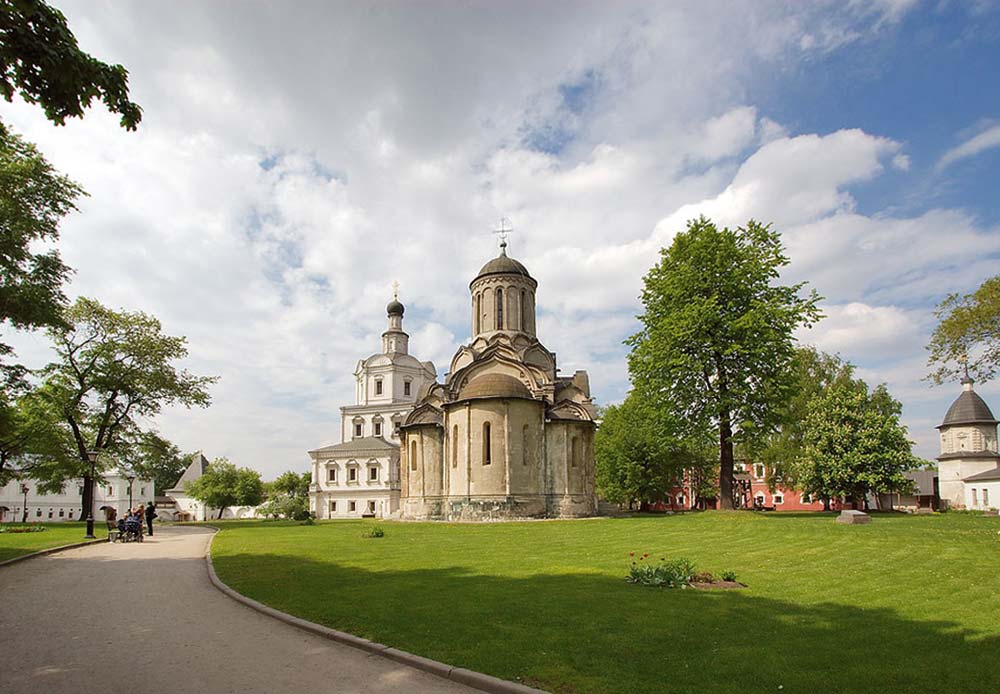 Спасо- Андроников монастырь. Москва. Здесь покоятся мощи преподобного Андрея Рублева
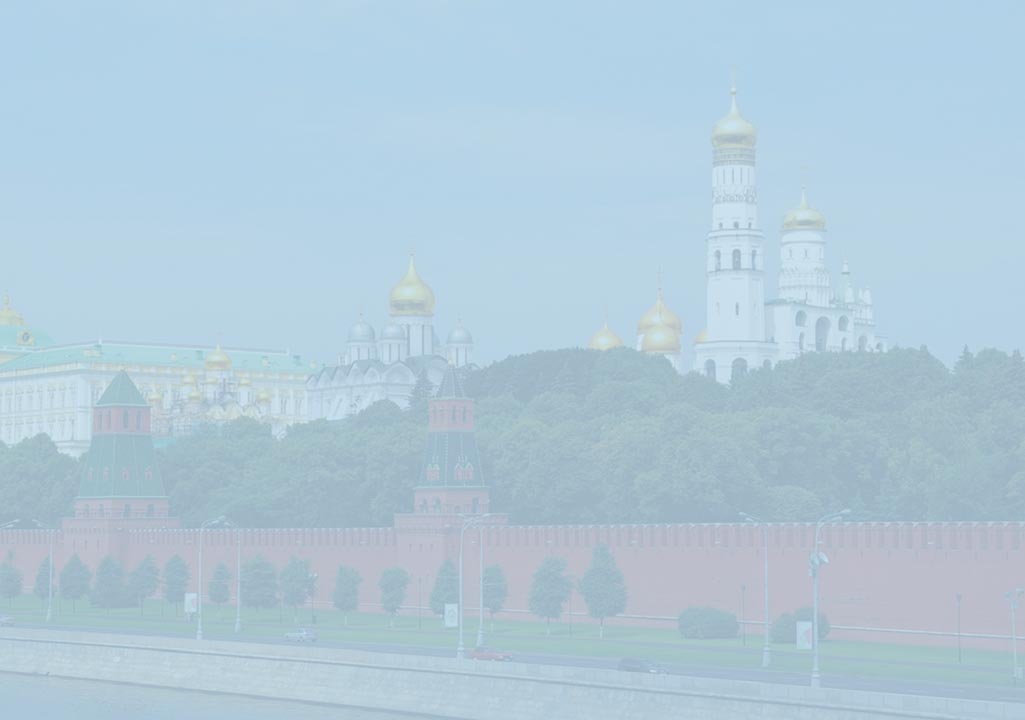 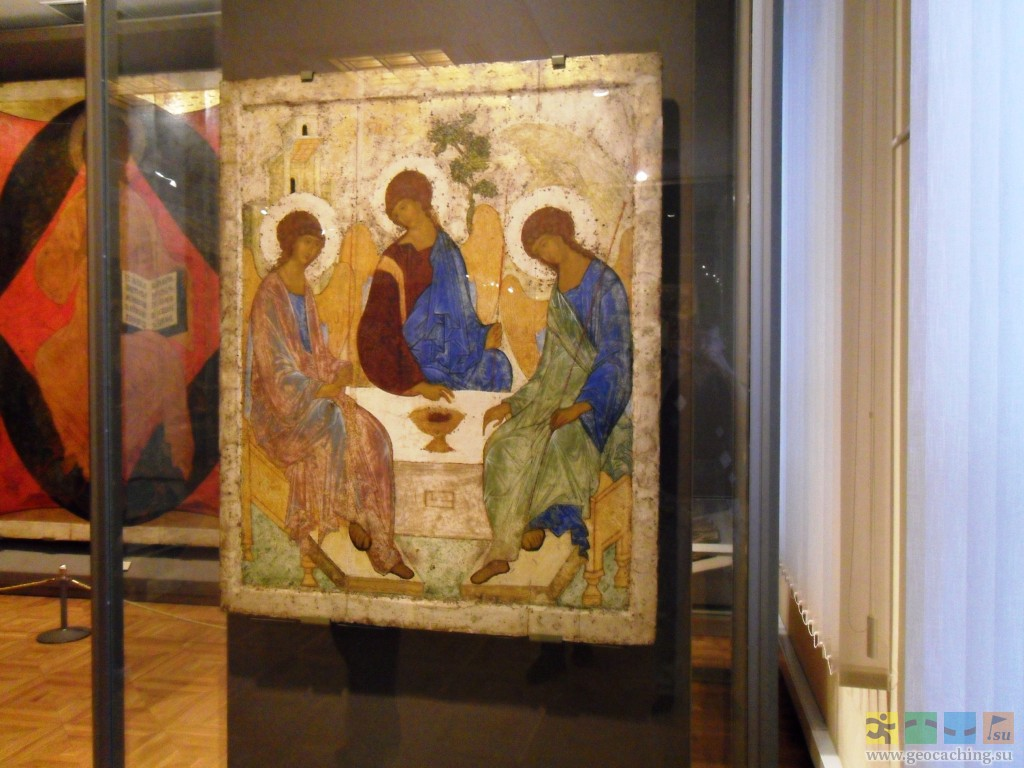 «Троица» Андрея Рублева в Государственной Третьяковской галерее
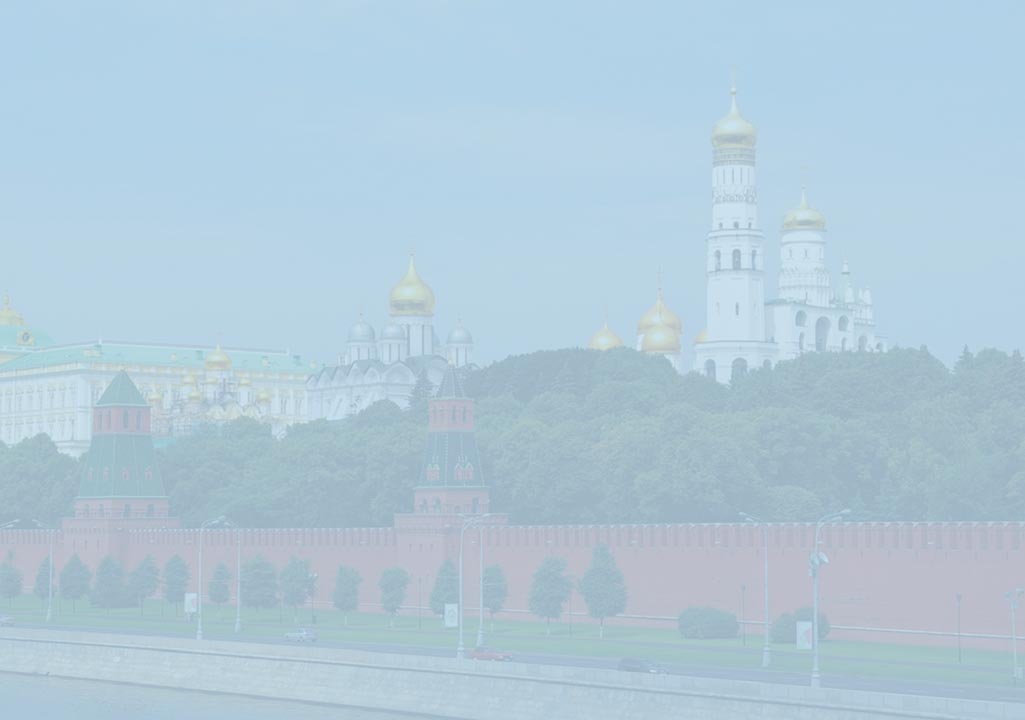 «Троица» Андрея Рублева не случайно осознается нами как высочайшее достижение русского искусства. Созданная в итоге длительного творческого пути одного мастера, она вместе с тем воплощает в себе работу творческой мысли нескольких поколений.
Как и всякий другой средневековый художник, Рублев высоко ставил значение традиции и коллективного труда.
Г. И. Вздорнов. «„Троица“ Андрея Рублева»
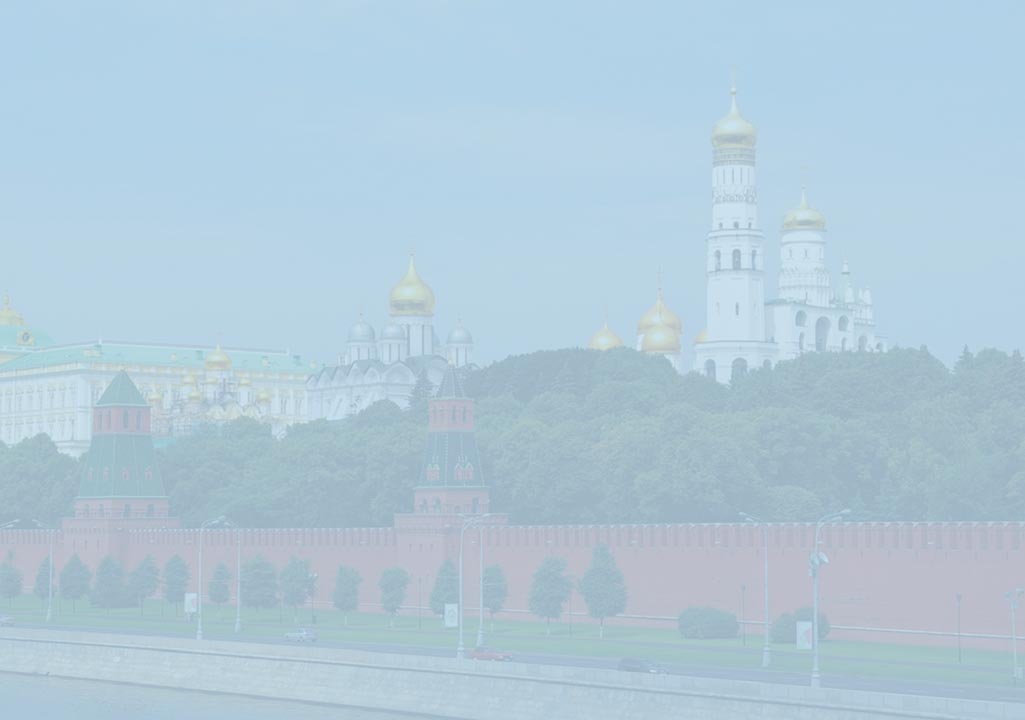 Все лучшие черты русской культуры XV века соединились в «Троице»: ее глубокая связь с насущными вопросами жизни; внешне отвлеченная, но вместе с тем поразительно конкретная по содержанию форма философского обобщения; способность выражать в иконографических образах национальный характер.
Г. И. Вздорнов. «„Троица“ Андрея Рублева»
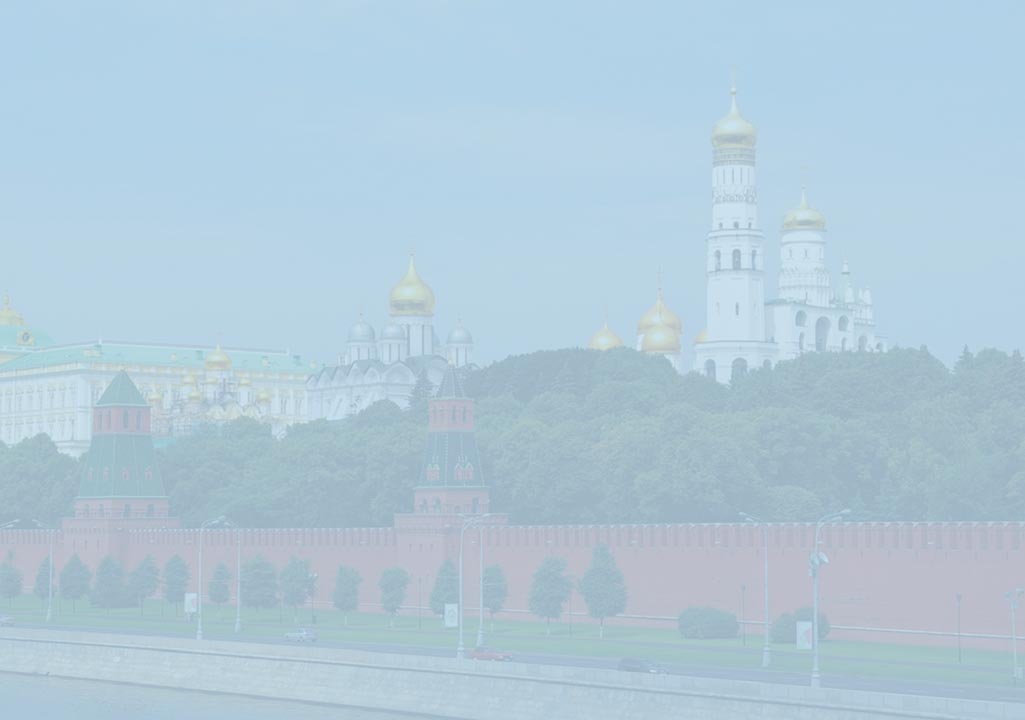 «Троица» принадлежит к тем редким произведениям искусства, которые никогда не перестанут волновать людей... ибо момент настоящего осмыслен в ней с точки зрения вечного.
Г. И. Вздорнов. «„Троица“ Андрея Рублева»
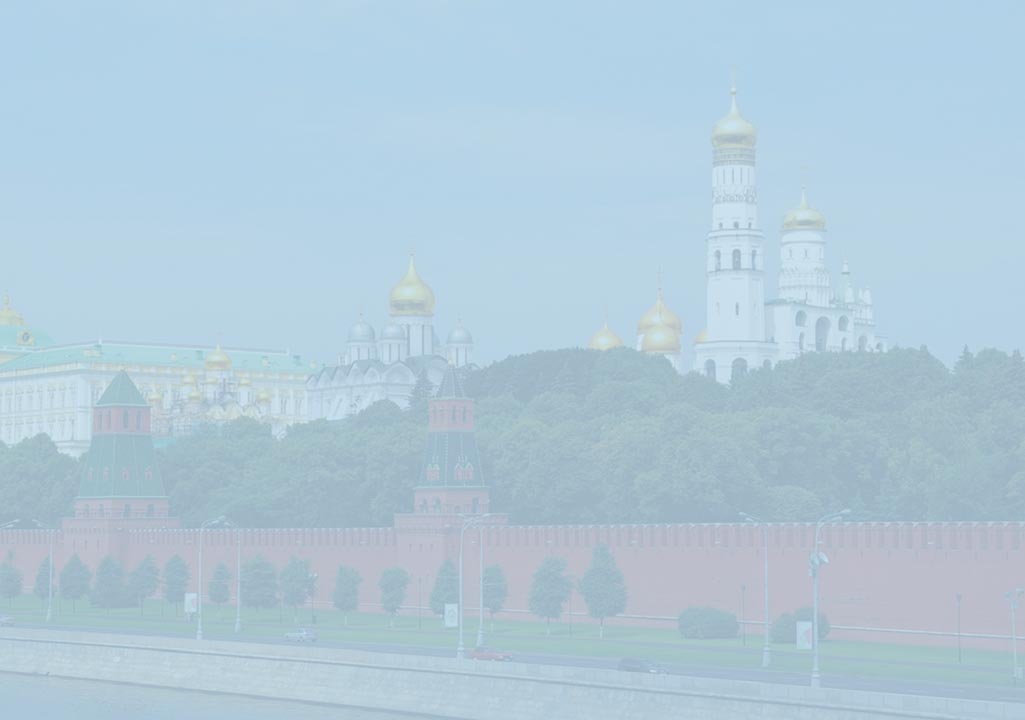 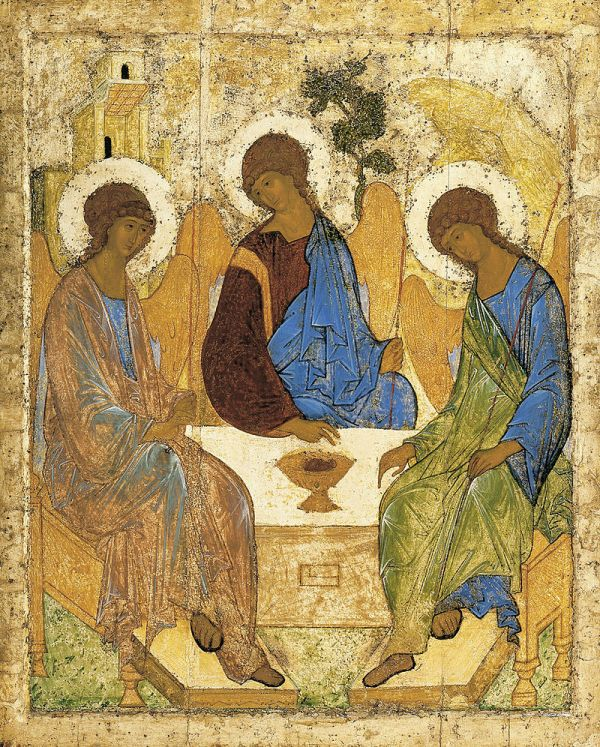